ALS-P: Light Weight Visible Light Positioning via Ambient Light Sensor
Zeyu Wang1, Zhice Yang2, Qianyi Huang1, Lin Yang1, Qian Zhang1
1Hong Kong University of Science and Technology
2ShanghaiTech University
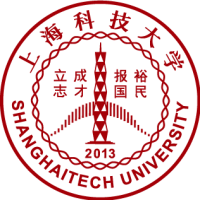 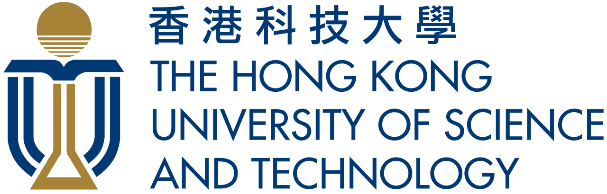 [Speaker Notes: Good afternoon professors. Thanks for coming my thesis defense. My thesis title is “IoT Architecture Design: Network, Security and Application”]
Visible Light Positioning
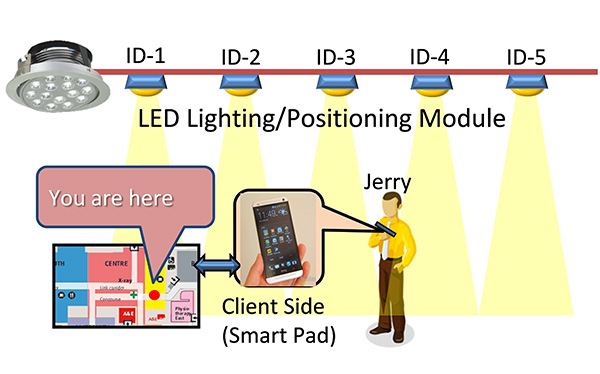 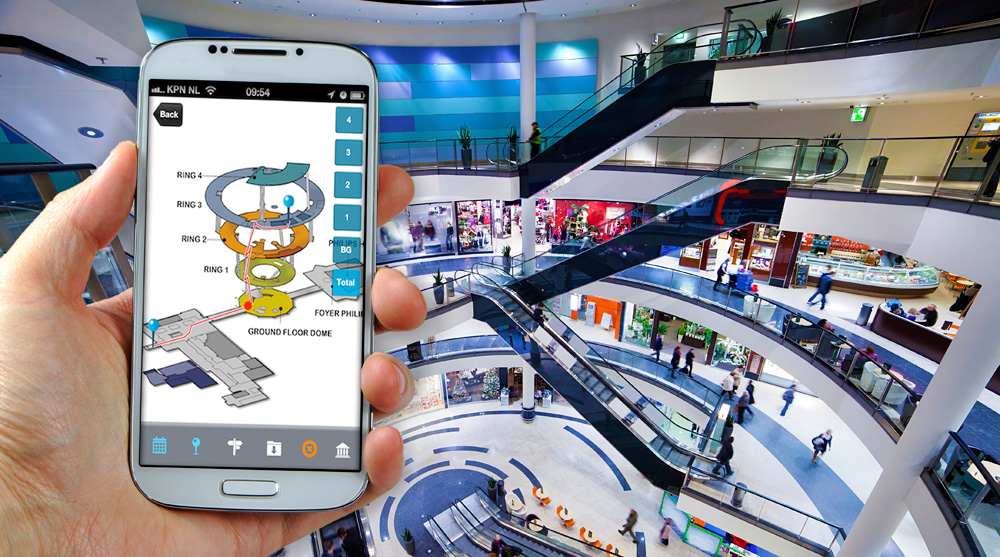 Problem in VLP
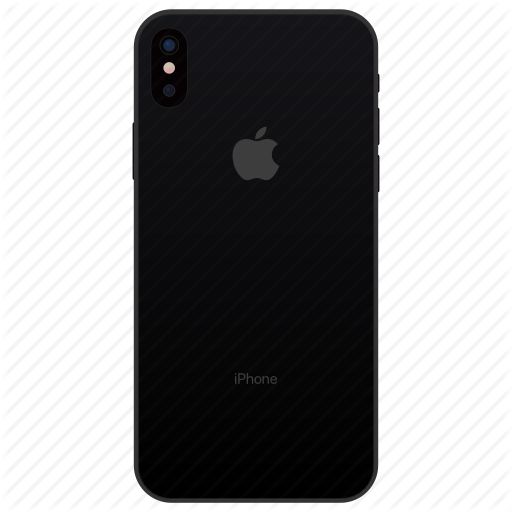 Rolling Shutter
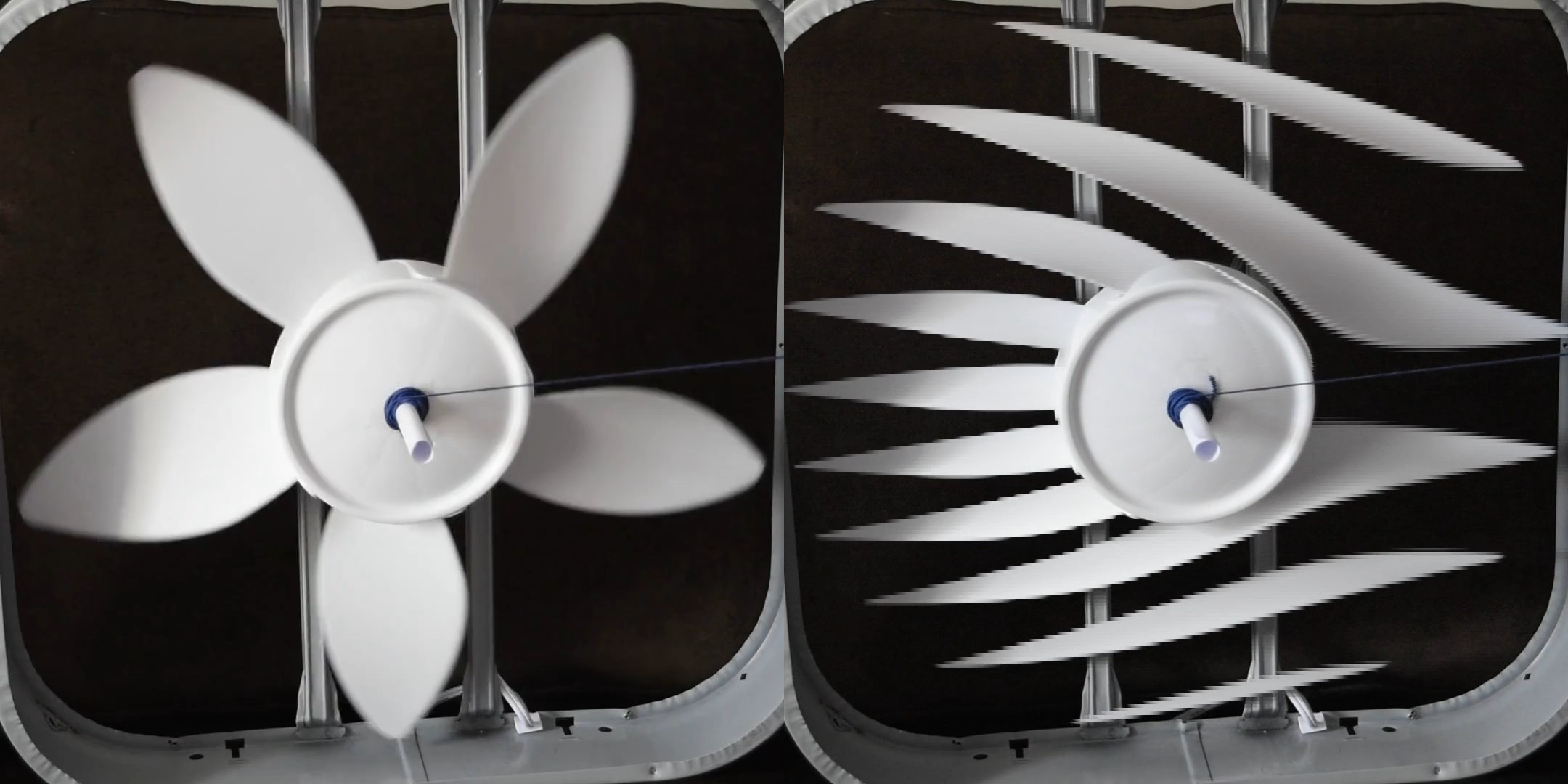 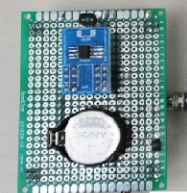 High Resolution
High overhead on receiver side to Decode High Rate Signals
Ambient Light Sensor
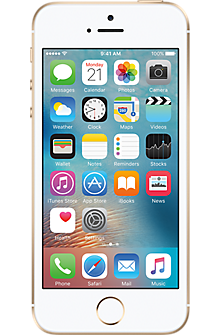 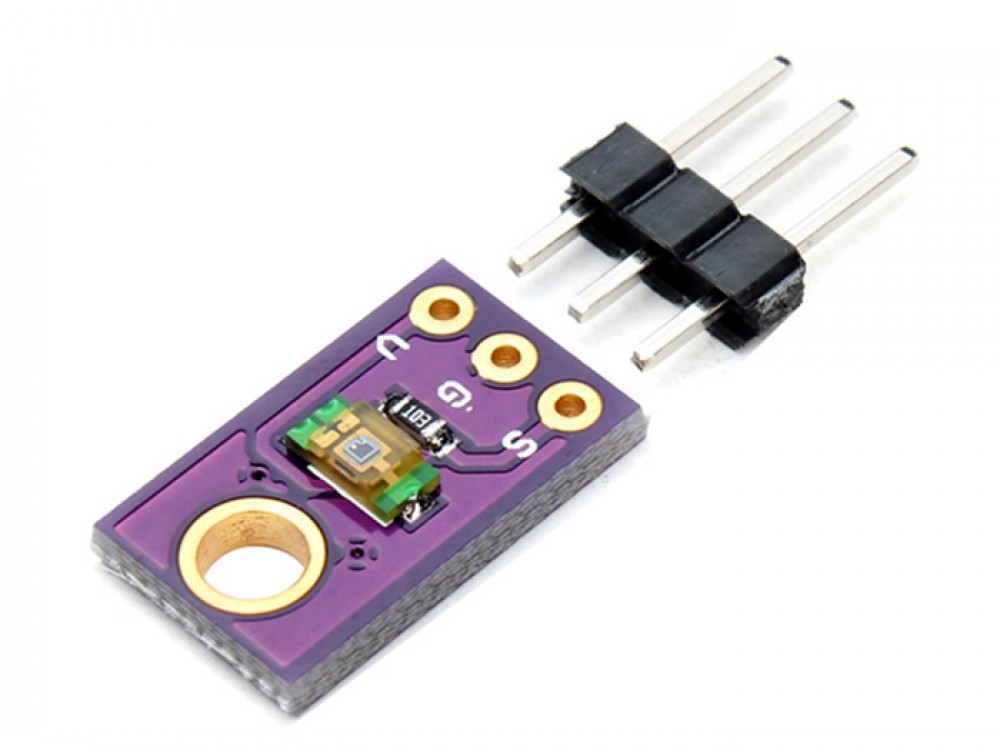 Ambient Light Sensor(ALS)
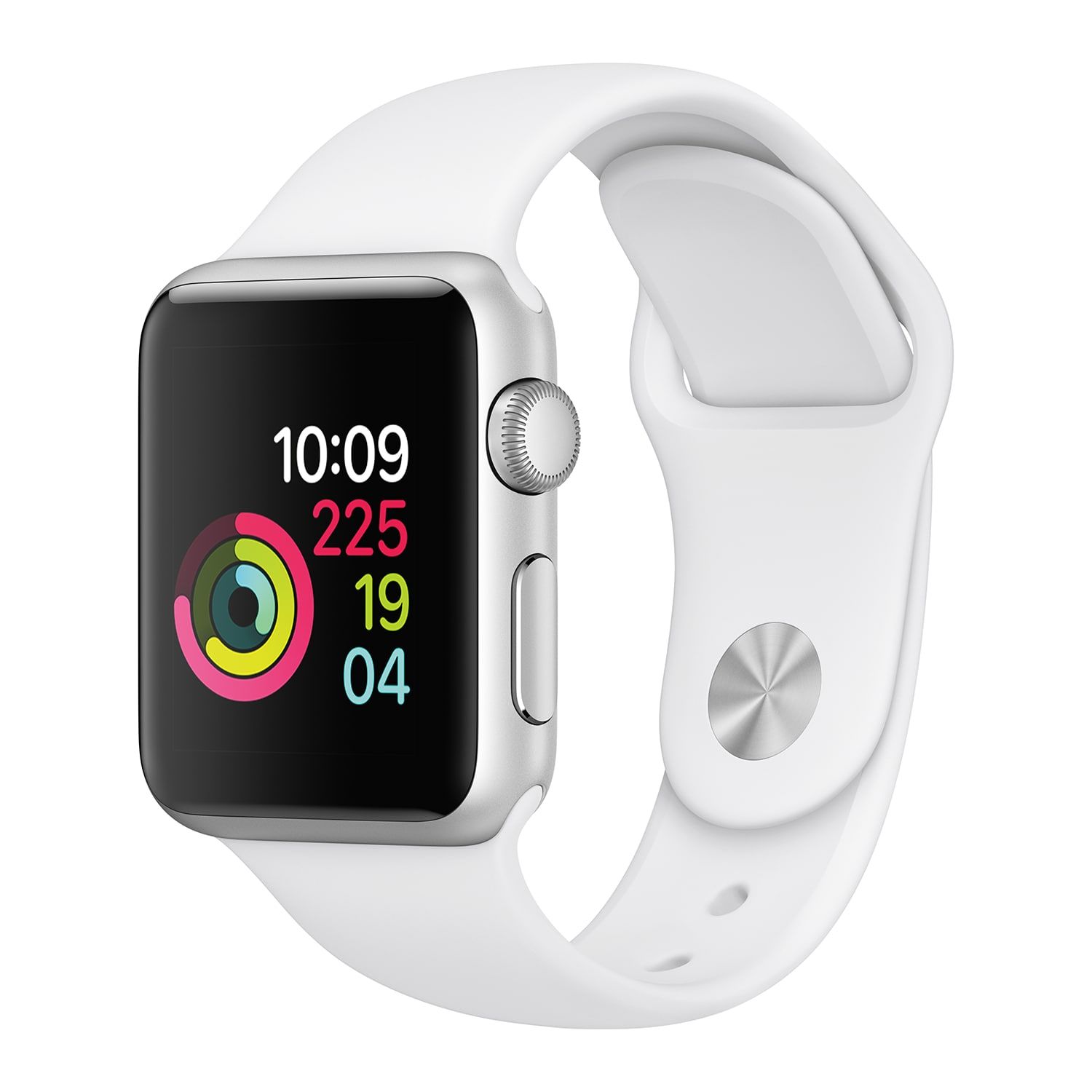 Low sampling rate: 100Hz
Insufficient to decode high rate signal
Sub-Sampling: Frequency Aliasing
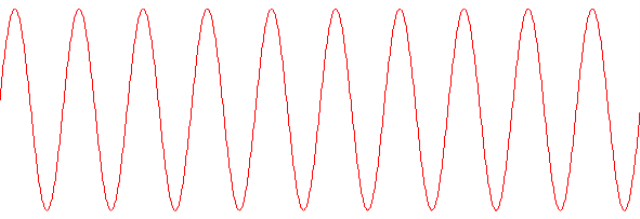 Low sampling
High sampling
Frequency Aliasing
Low sampling rate can “decode”high rate signal
[Speaker Notes: What is sub-sampling 

Why choose sub-sampling

How to use sub-sampling]
ALS-P: Idea
Dynamic sampling rates
Light of 1251 Hz
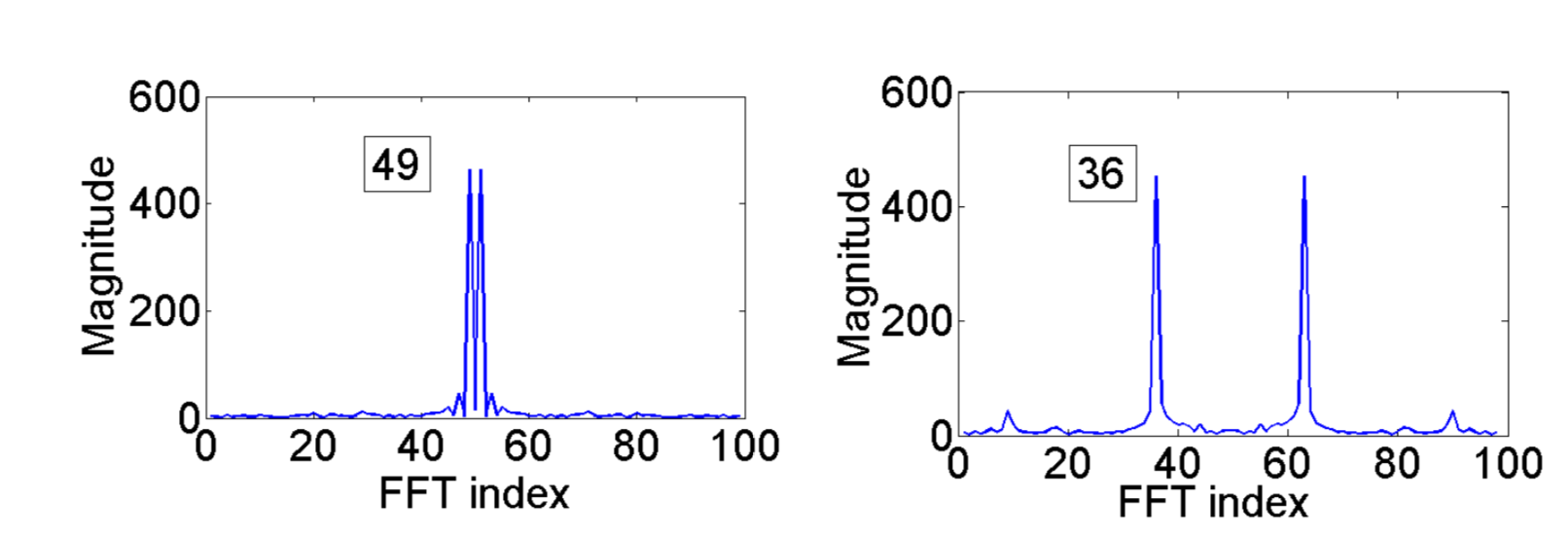 99 Hz
100 Hz
1251 mod 100 = 51
1251 mod   99 = 36
Chinese Remainder Theorem
ALS-P: VLP with Sub-Sampling
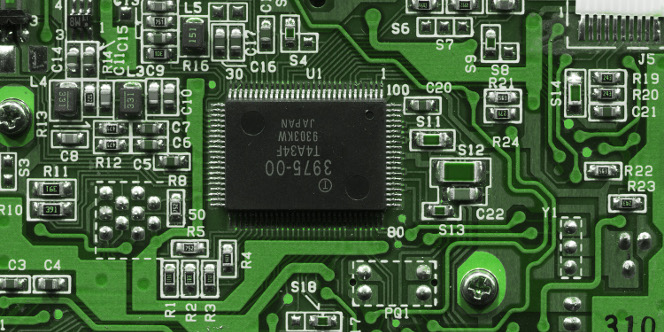 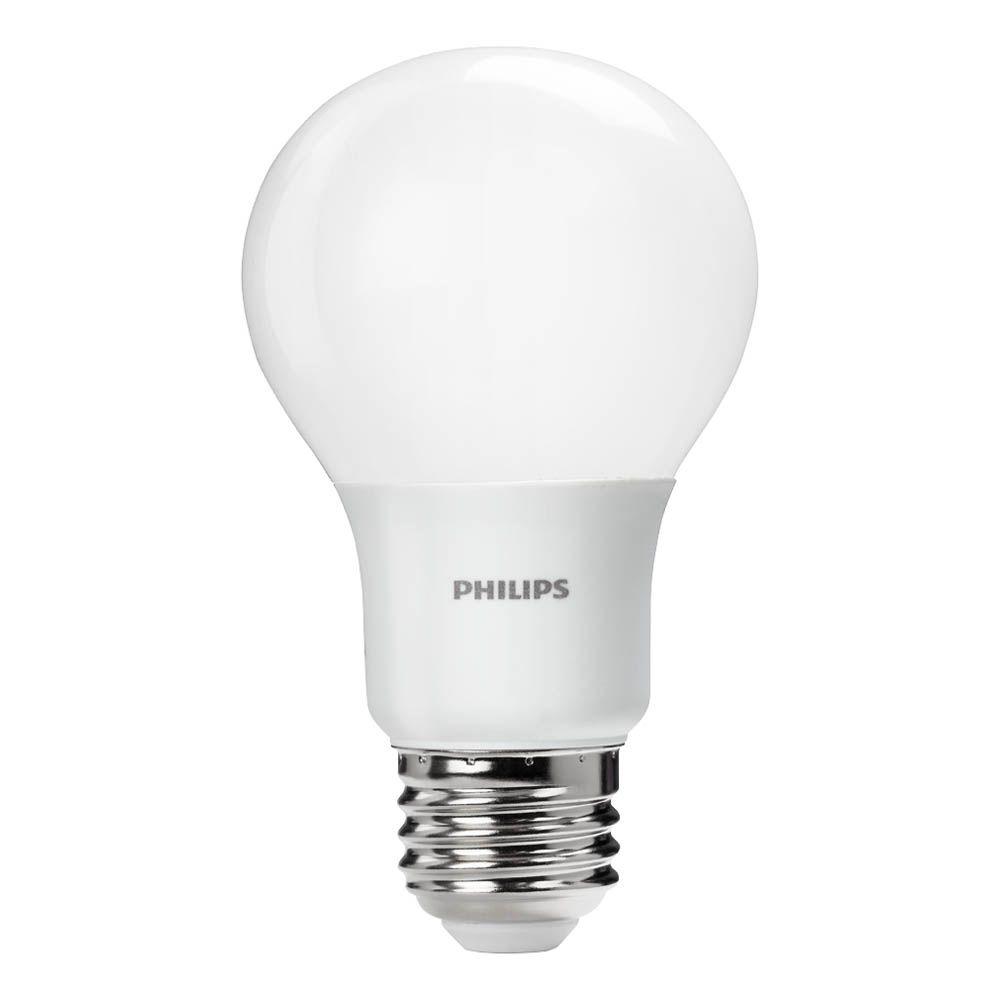 Frequency is the ID
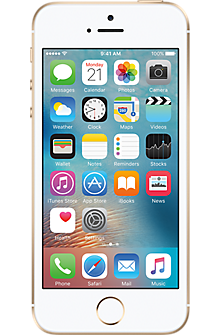 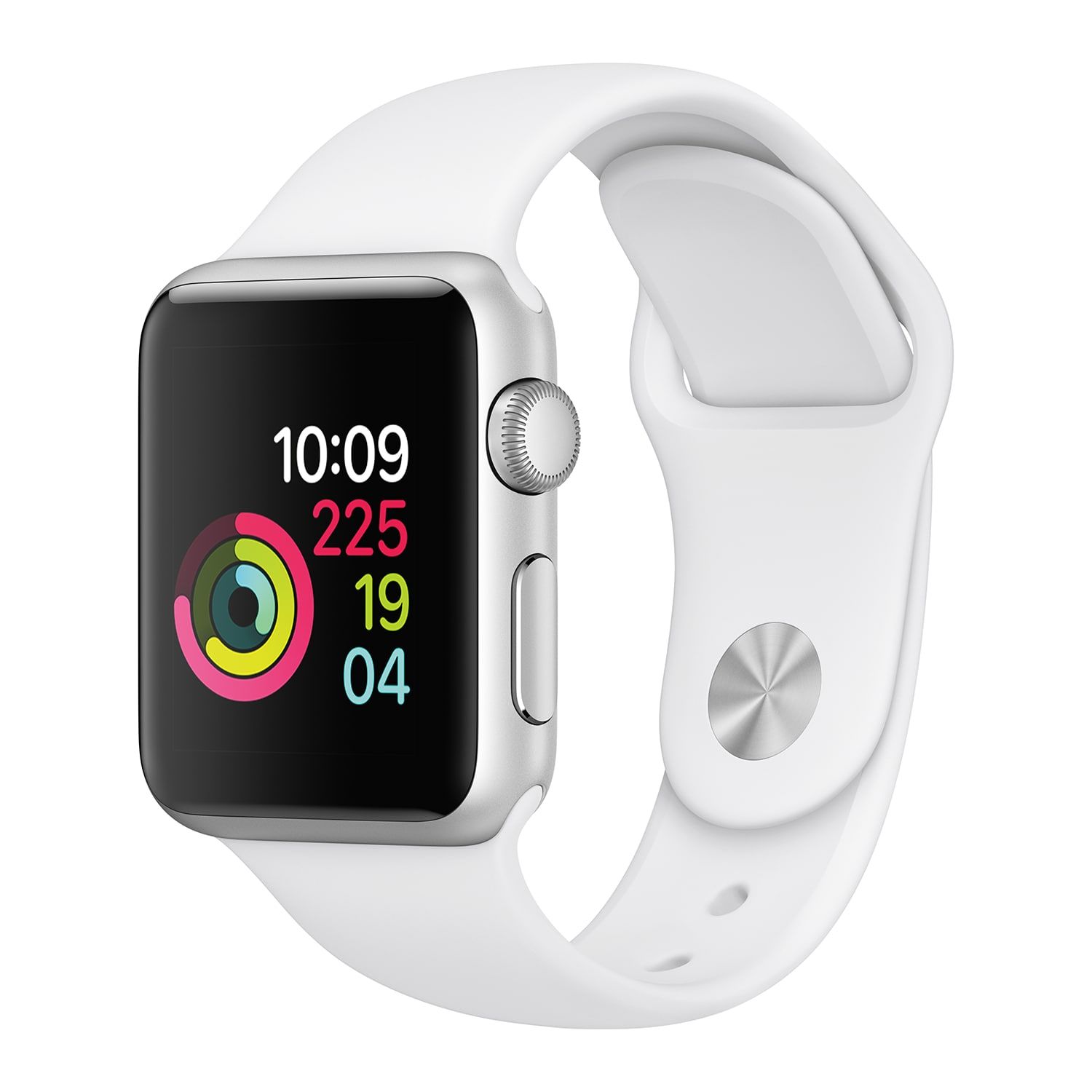 ALS as the receiver with multiple sampling rates
Longer sampling time
Challenge
ALS sampling is not instantaneous
ALS is not perfect
Different frequency has different response
1Hz
0.67Hz
0.33Hz
0Hz
Integration Time: 1 second
Challenge
ALS is not perfect
Frequency Response Modeling
Challenge
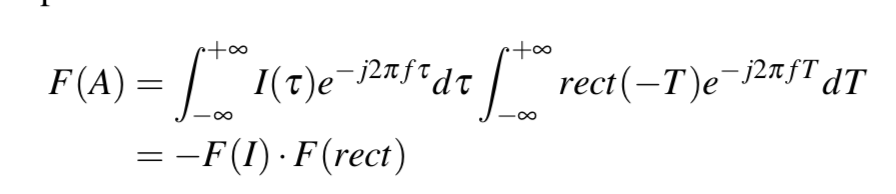 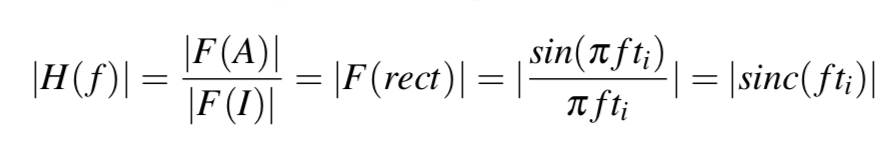 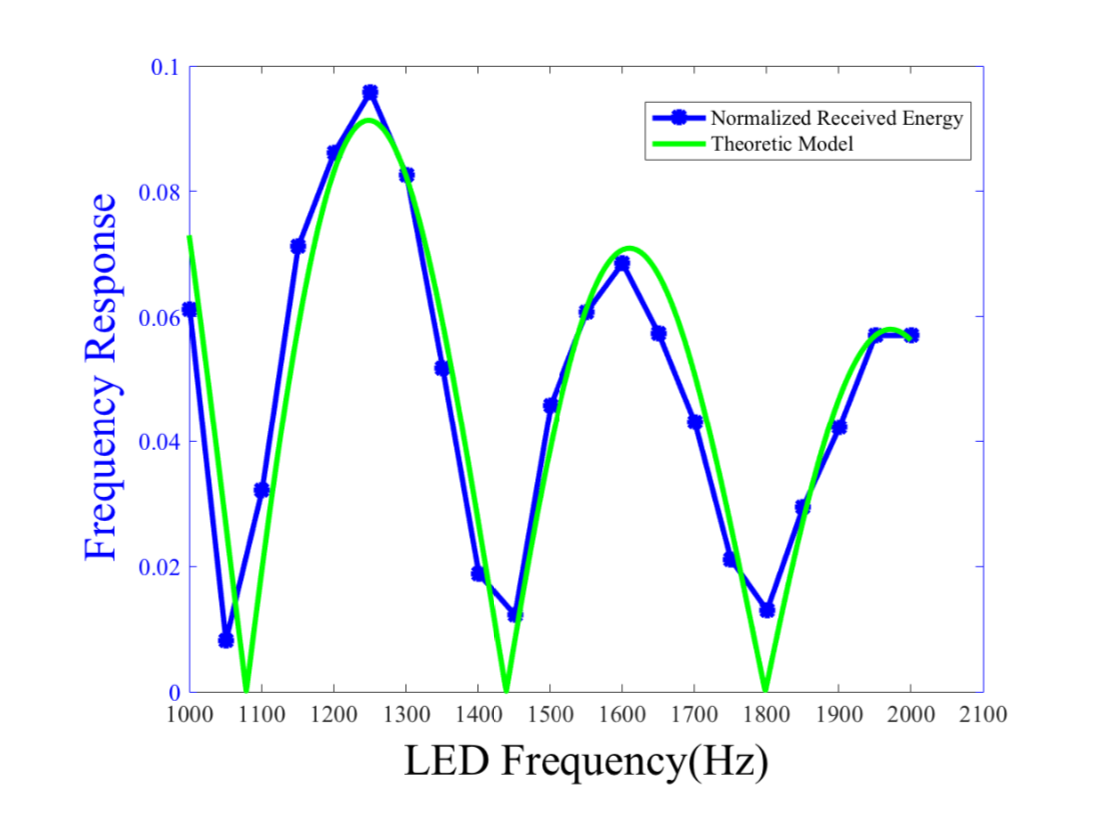 Threshold
Challenge
ALS is not perfect
Frequency Response Modeling
Multiple LEDs
Fluorescent Lights
Interference
50/60 Hz
100 Hz
1
3
99 Hz
15
13
1401 Hz
1203 Hz
1003 Hz
1201 Hz
Challenge
ALS is not perfect
Frequency Response Modeling
Interference
Map Assignment and Algorithm
Map Assignment
100 Hz
1
3
99 Hz
15
13
1401 Hz
1203 Hz
1003 Hz
1201 Hz
Wrong
Correct
Localization Algorithm
Existing Localization Algorithm
Levenberg-Marquard
ALS-P: System Overview
Light Sensing
FFT of dual sampling rates
Decoding LEDs' Frequency using FFT peaks and Chinese Remainder Theorem
Localization with location of LEDs and received energy
Implementation
Modulation frequency: 1000Hz ~ 3000Hz
Evaluation
ALS-P Decoding Performance
ALS-P Localization
Single LED Bulb
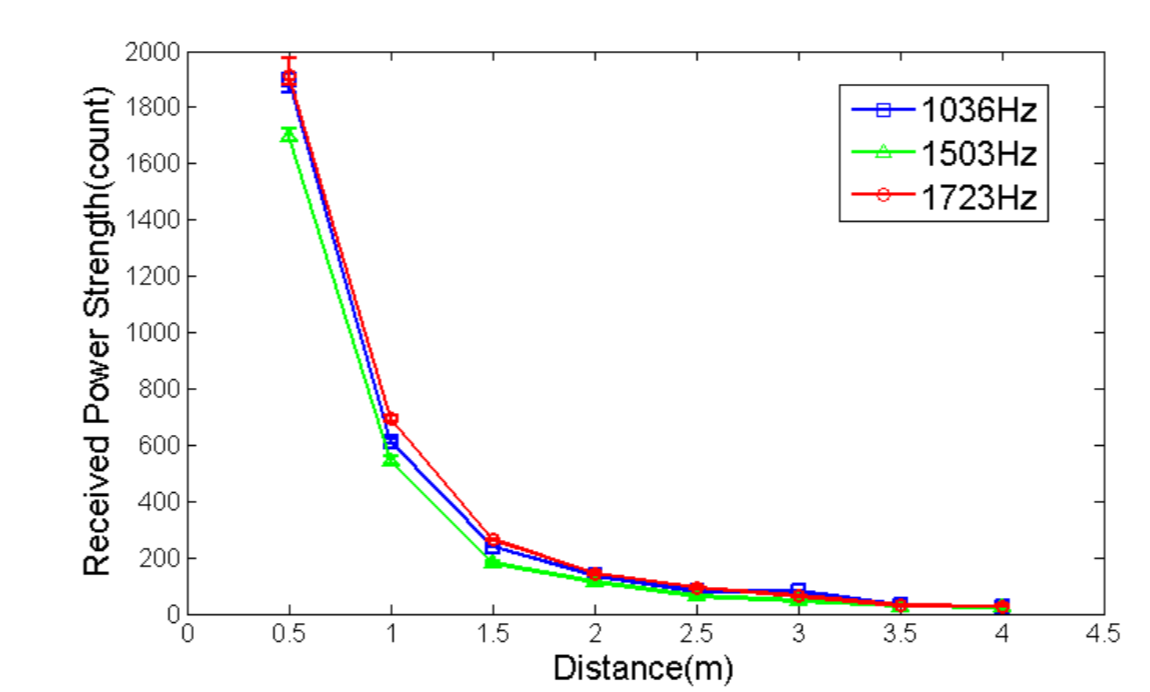 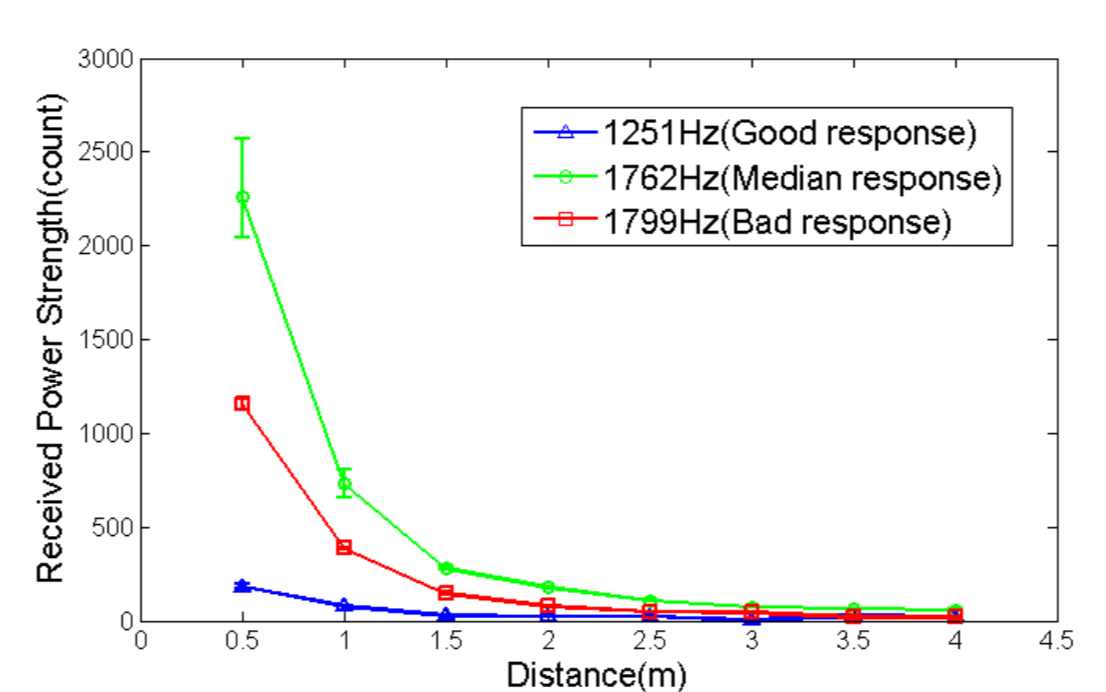 Multiple LED Bulbs
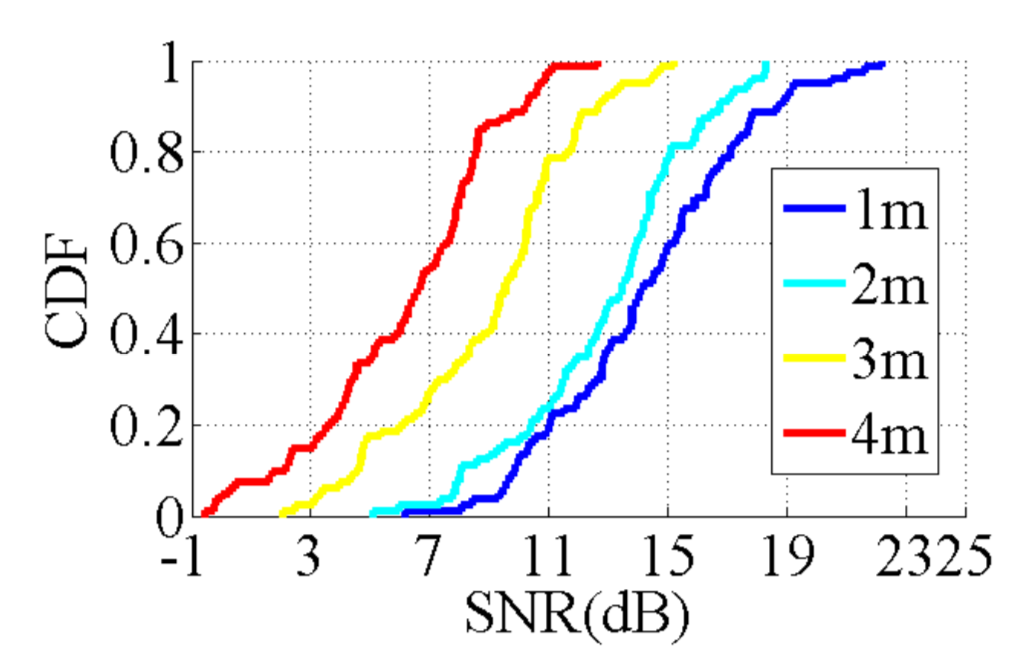 Ambient Effects and Mobility
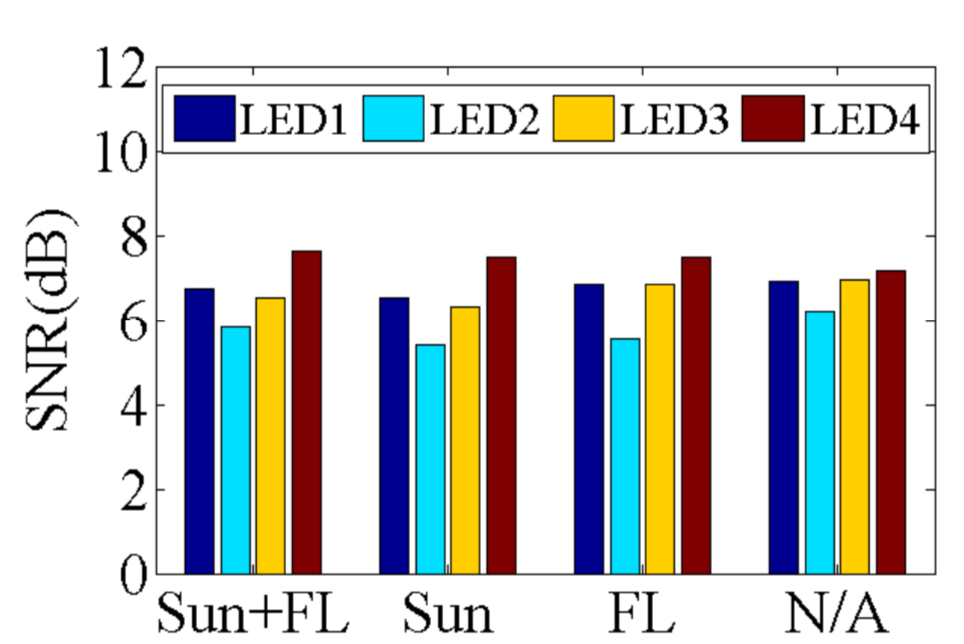 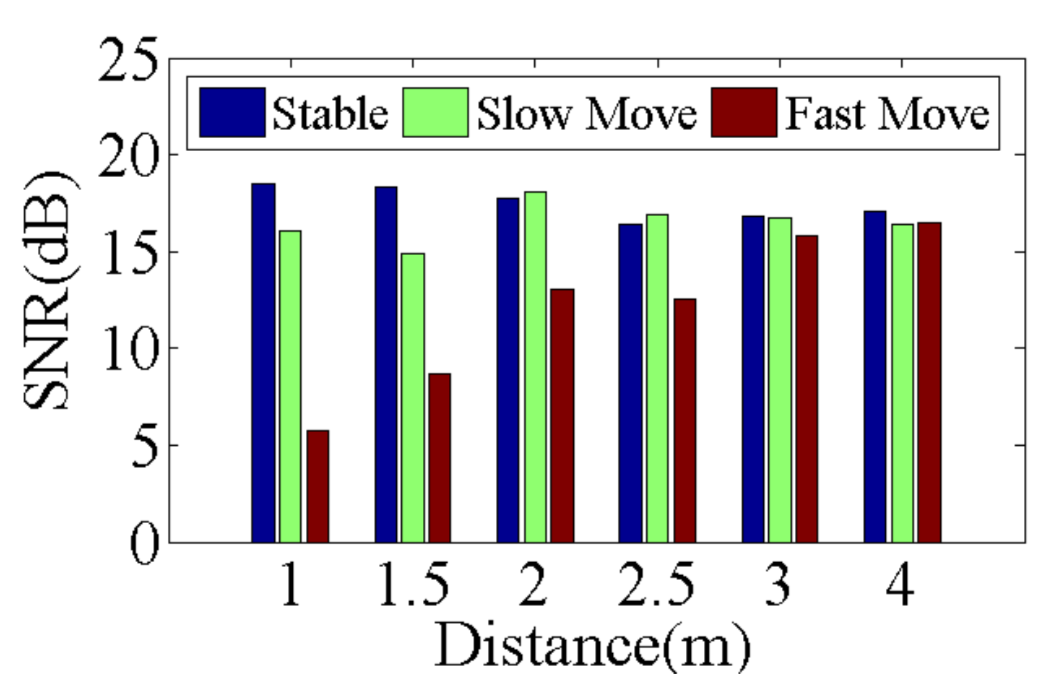 Localization Evaluation
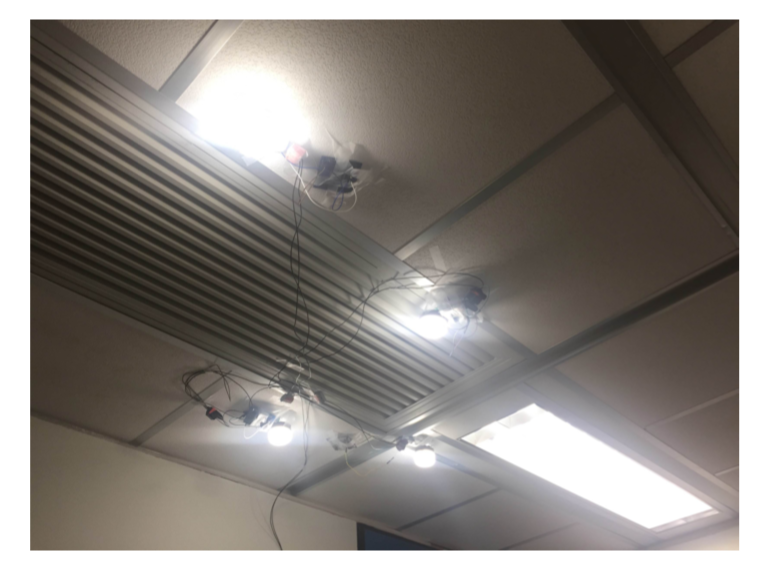 Localization Accuracy
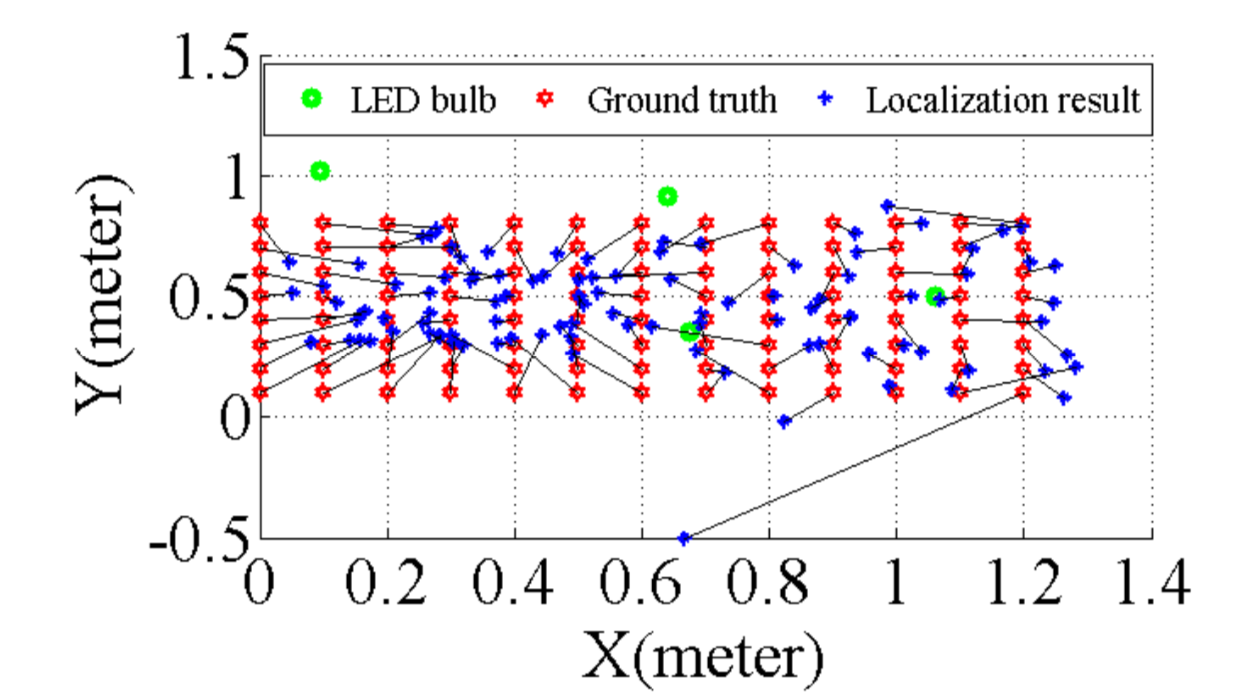 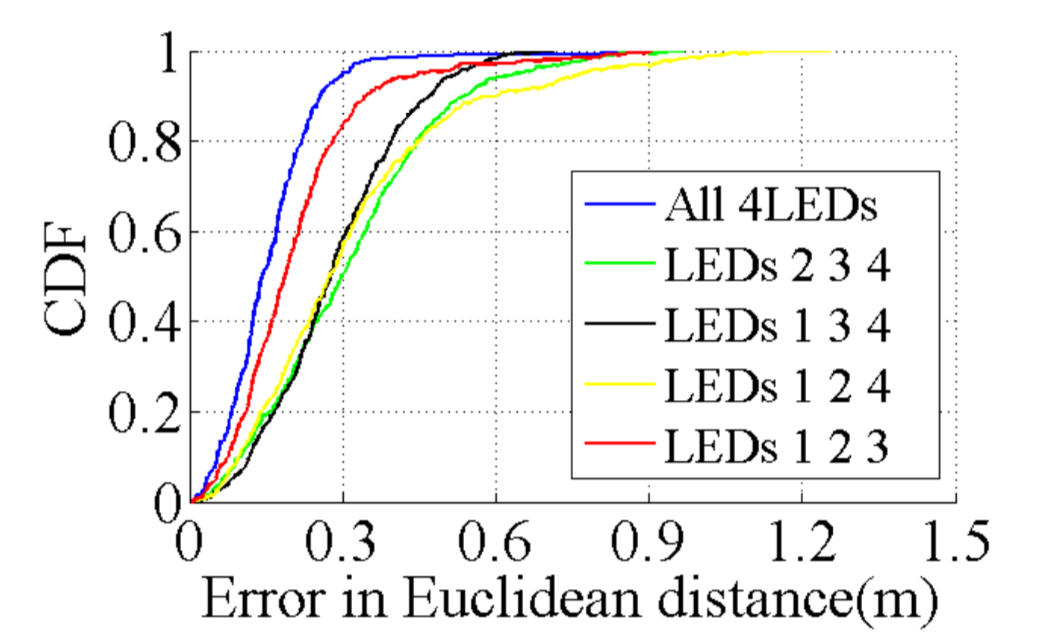 Conclusion
We observe that ALS can be a VLC receiver to sample high-frequency LED via frequency aliasing effect. The further feasibility study validates our idea. 
We design ALS- P and propose several schemes for both transmitter and receiver 
We implement a prototype of ALS-P and conduct a complete evaluation of it. 
The localization result shows that ALS-P can enable lightweight indoor localization with sub-meter level accuracy.
Thank You!